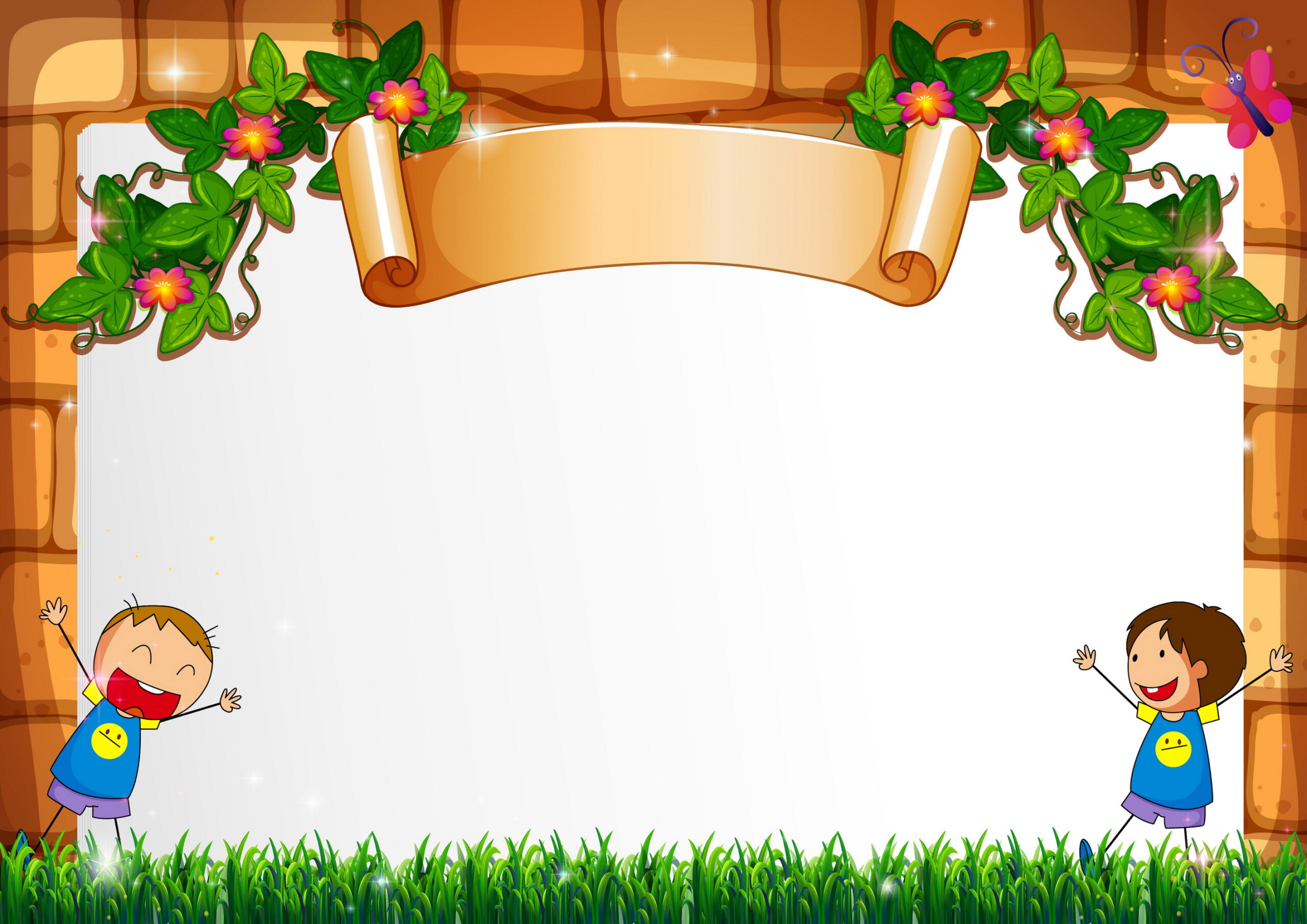 TRƯỜNG MẪU GIÁO PHƯỚC HẬU



Lớp  : Chồi 1
Người dạy: Trần Thị Lan
Đề tài : Một số loài chim
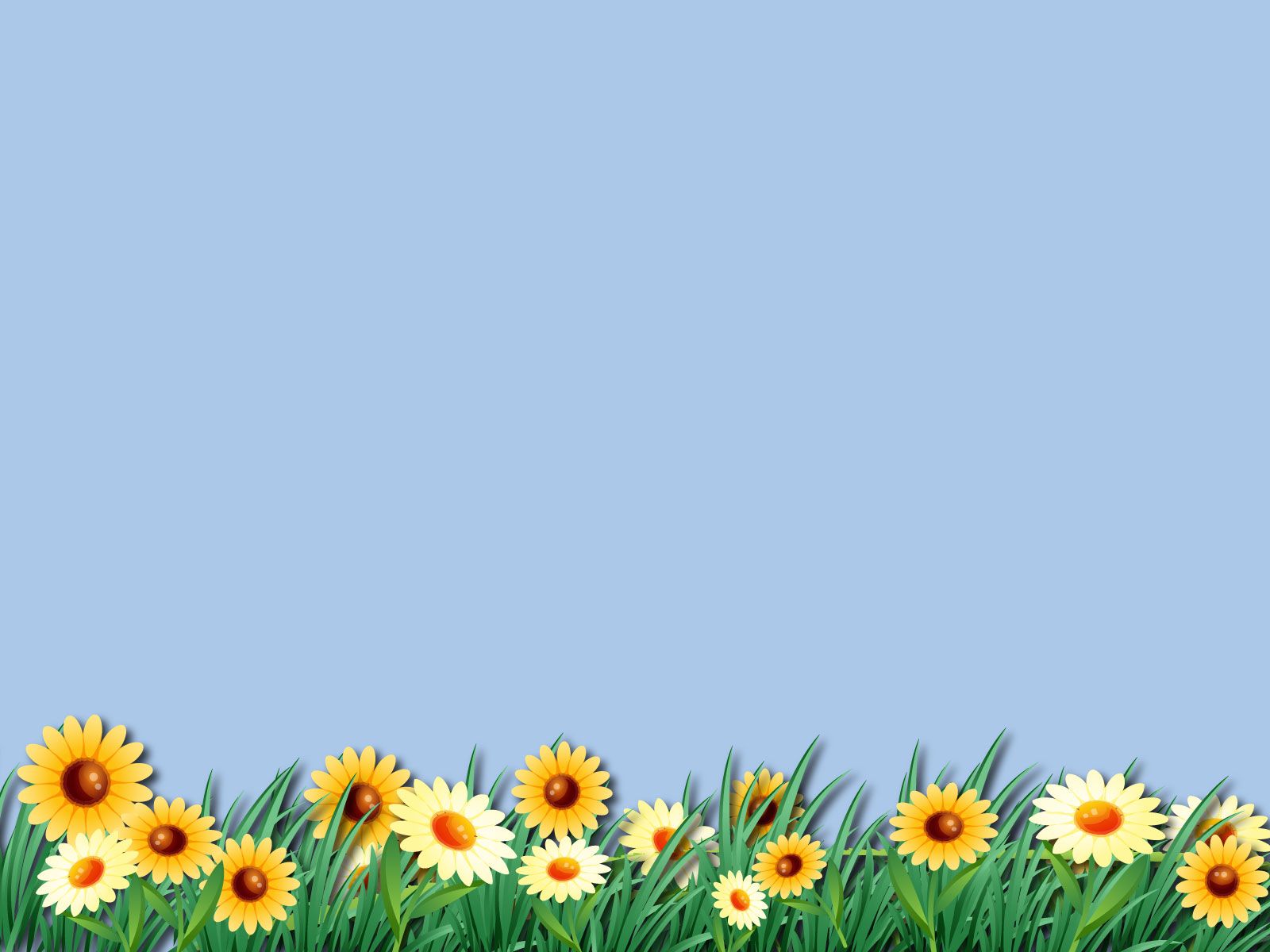 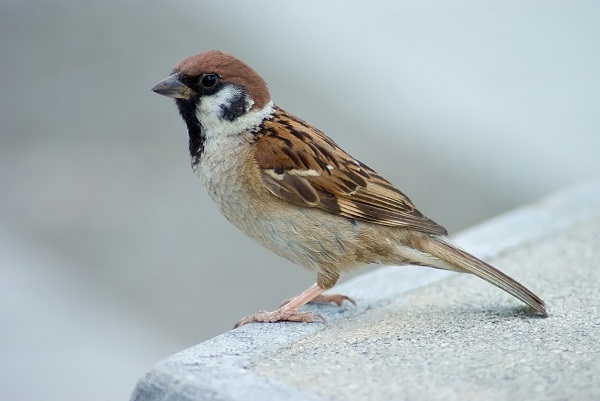 Chim sẻ
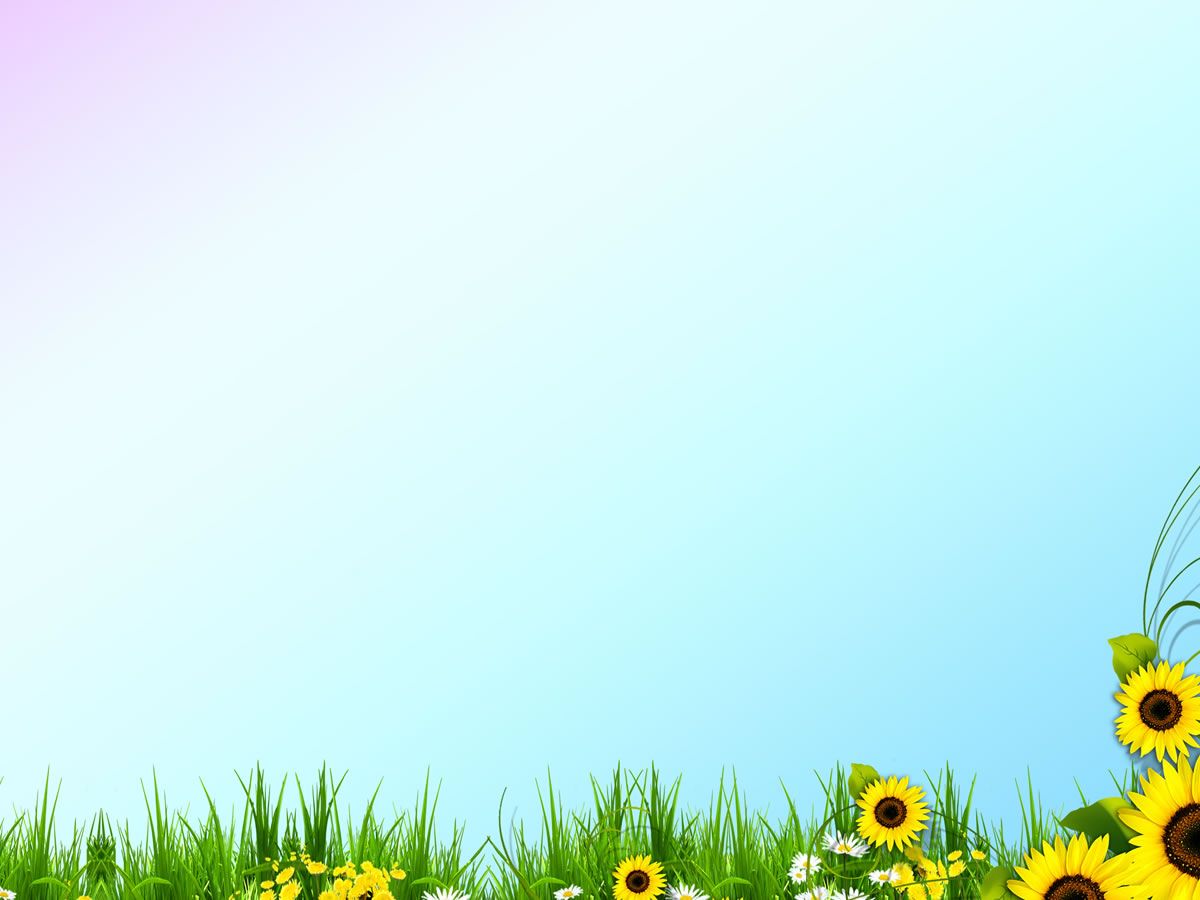 Chim vẹt
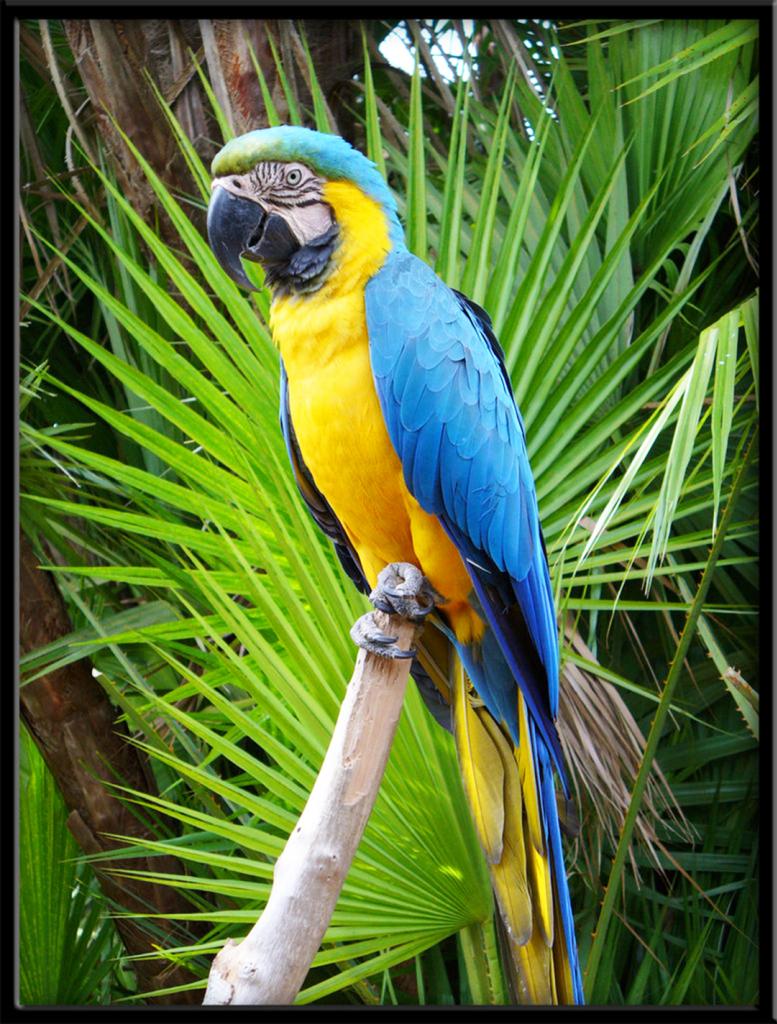 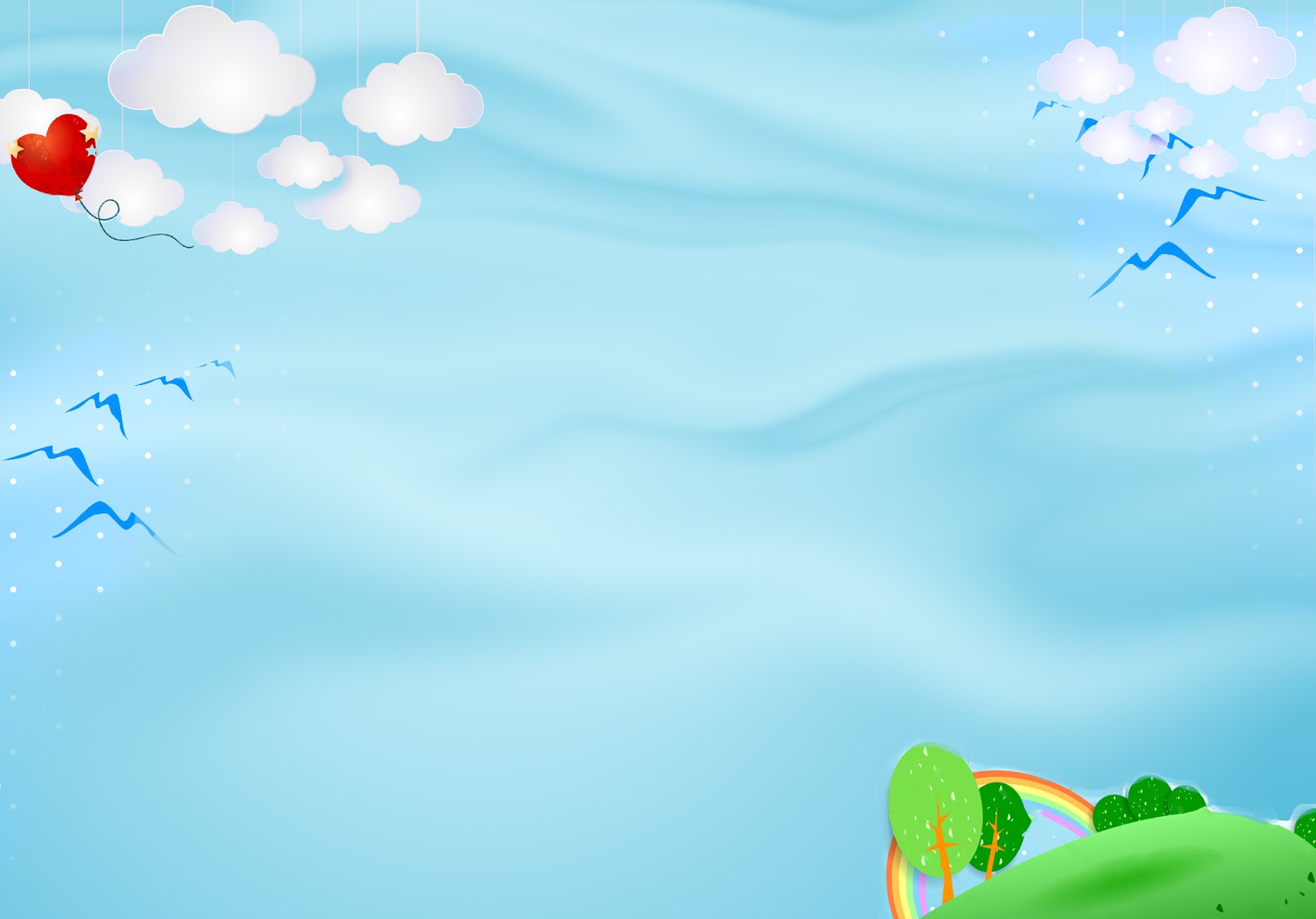 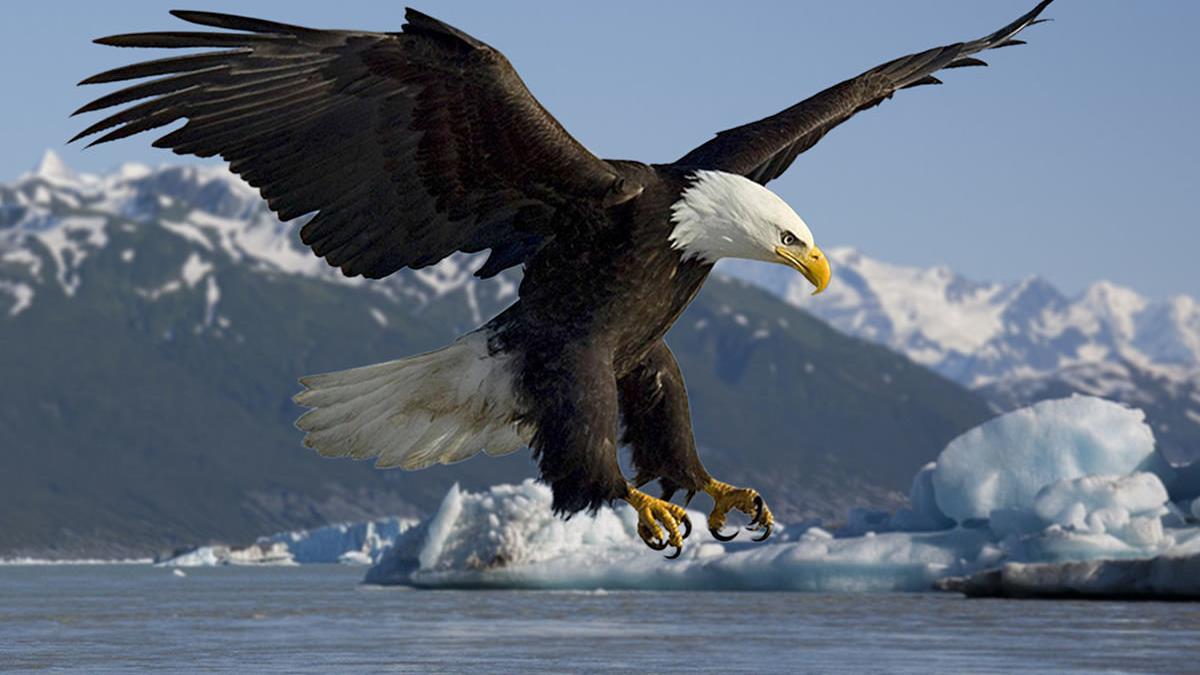 Chim đại bàng
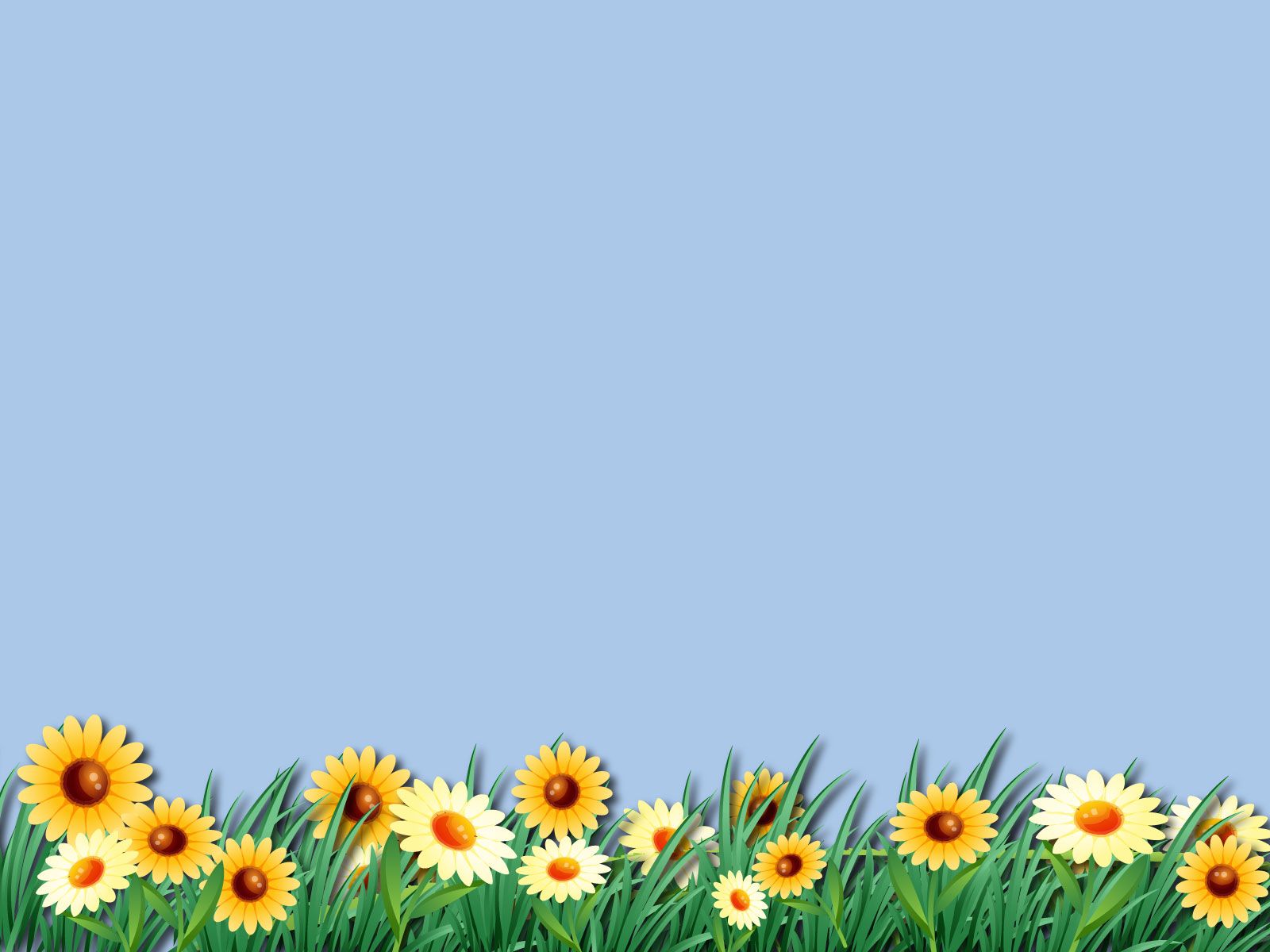 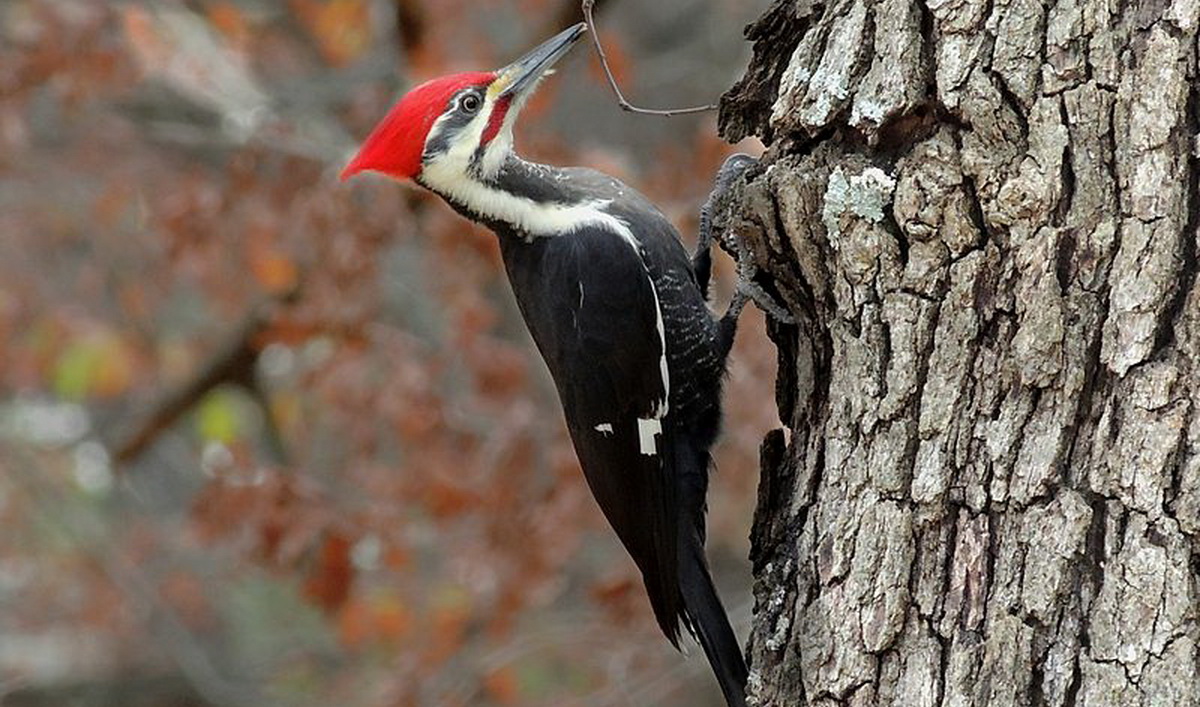 Chim gõ kiến
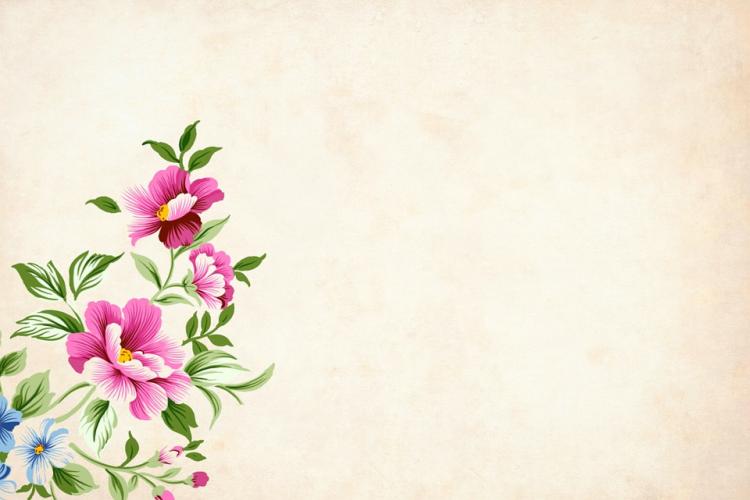 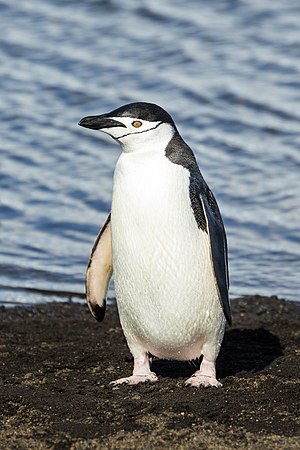 Chim cánh cụt
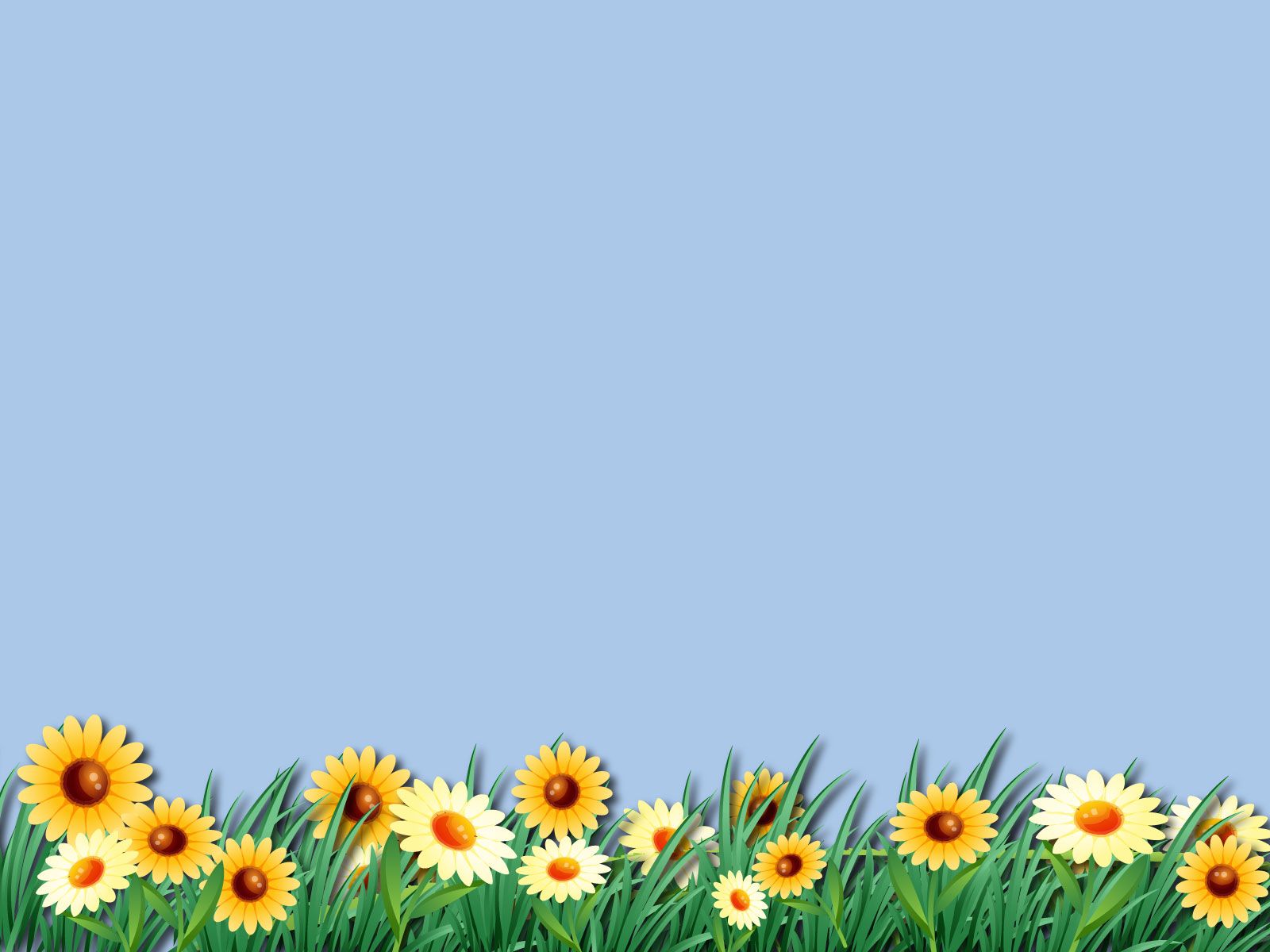 Phần đầu
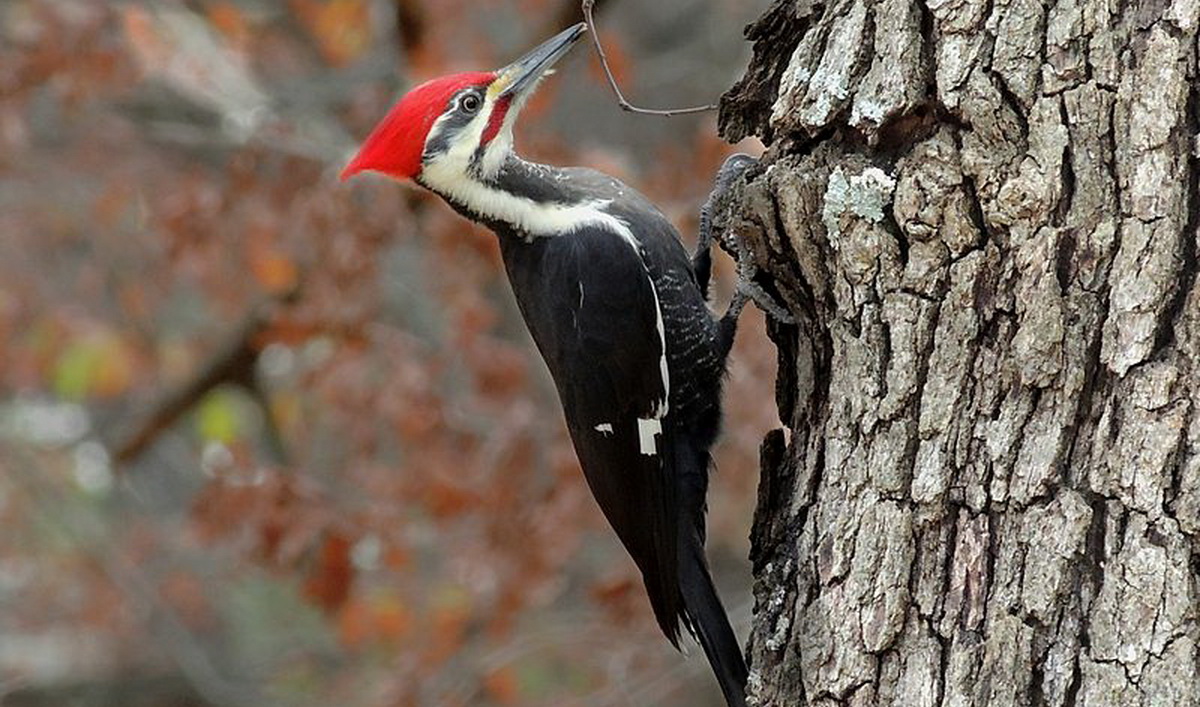 Phần thân
Phần thân
Phần chân
Phần đuôi
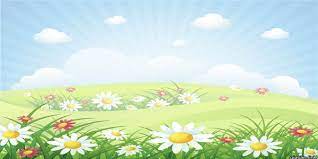 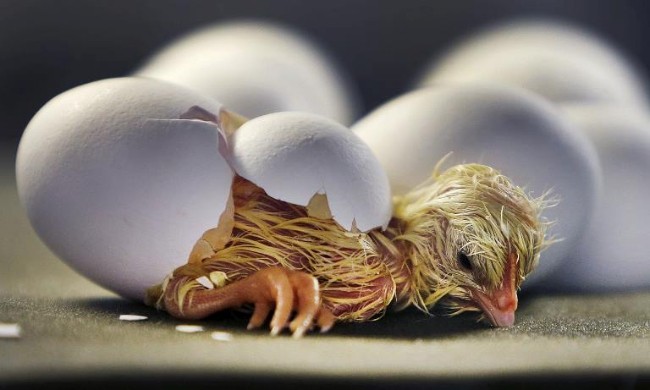 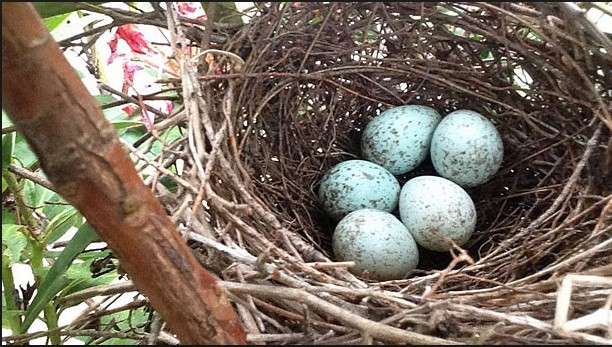 Vòng đời của chim
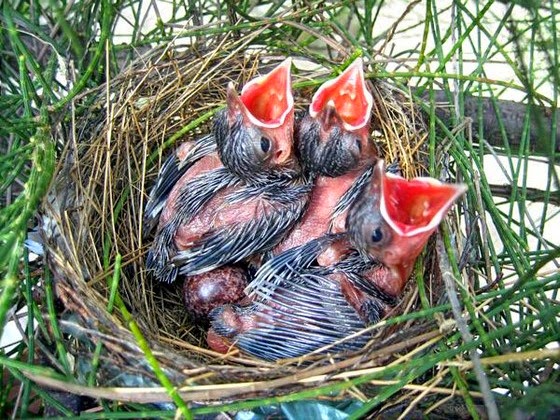 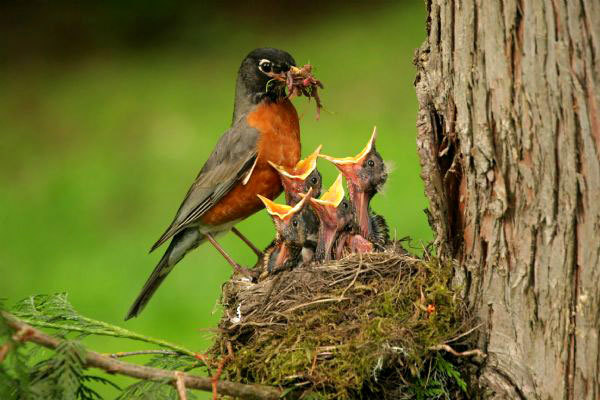 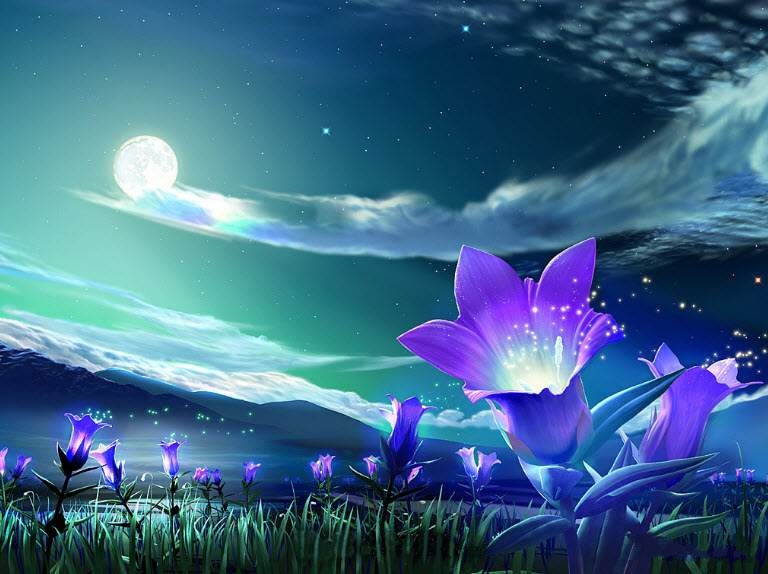 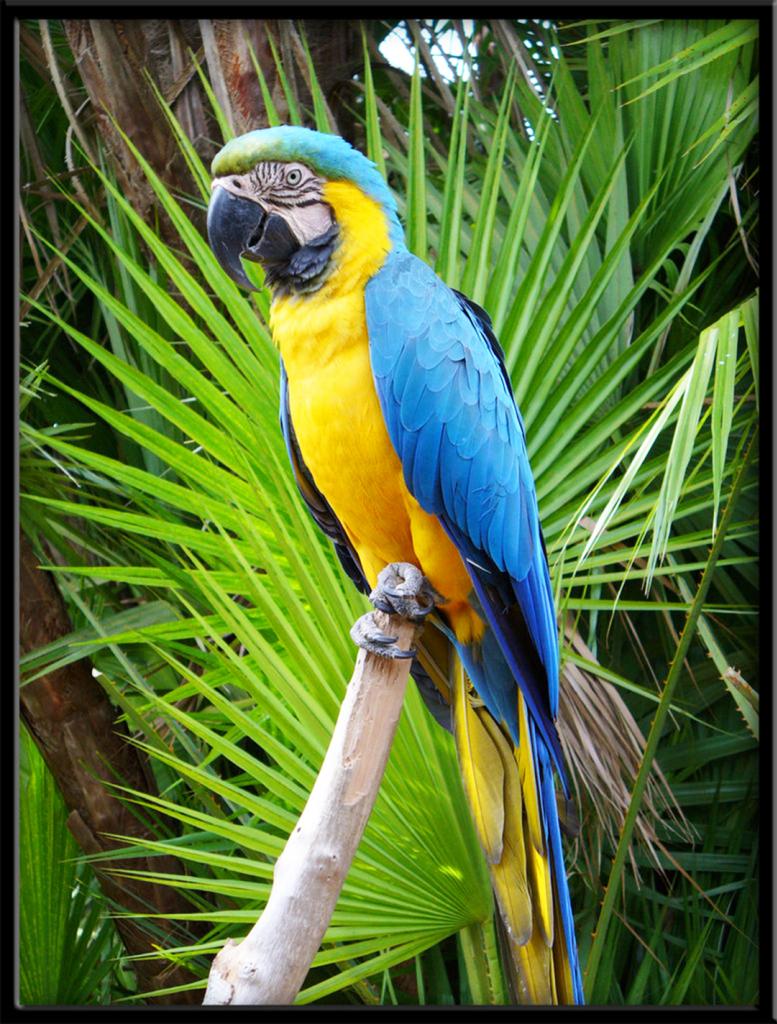 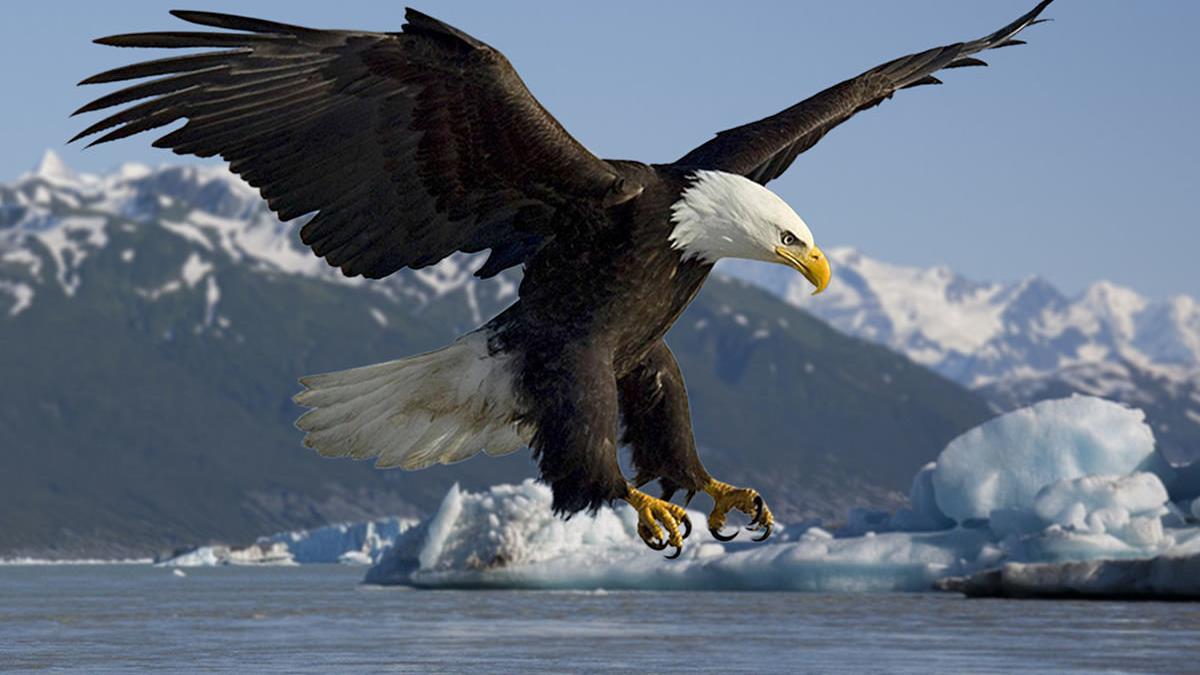 So sánh sự giống và khác nhau
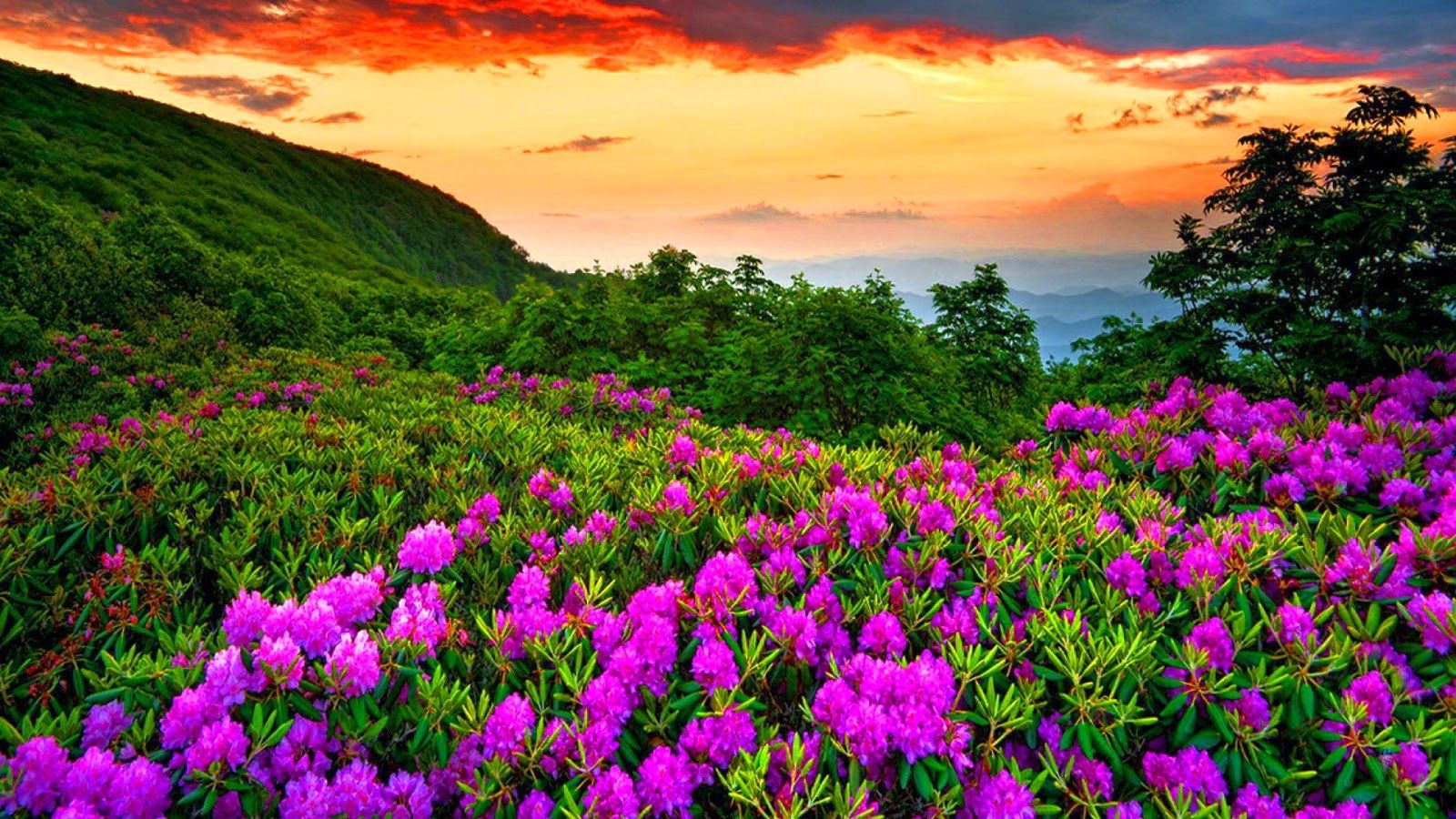 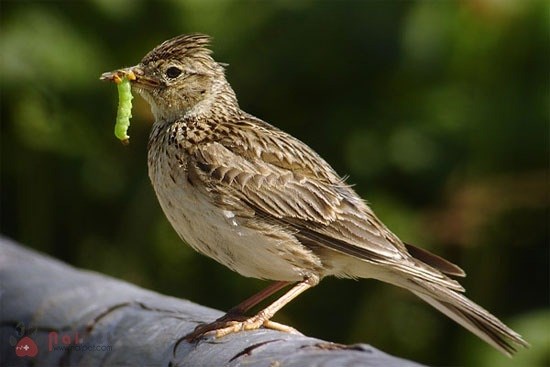 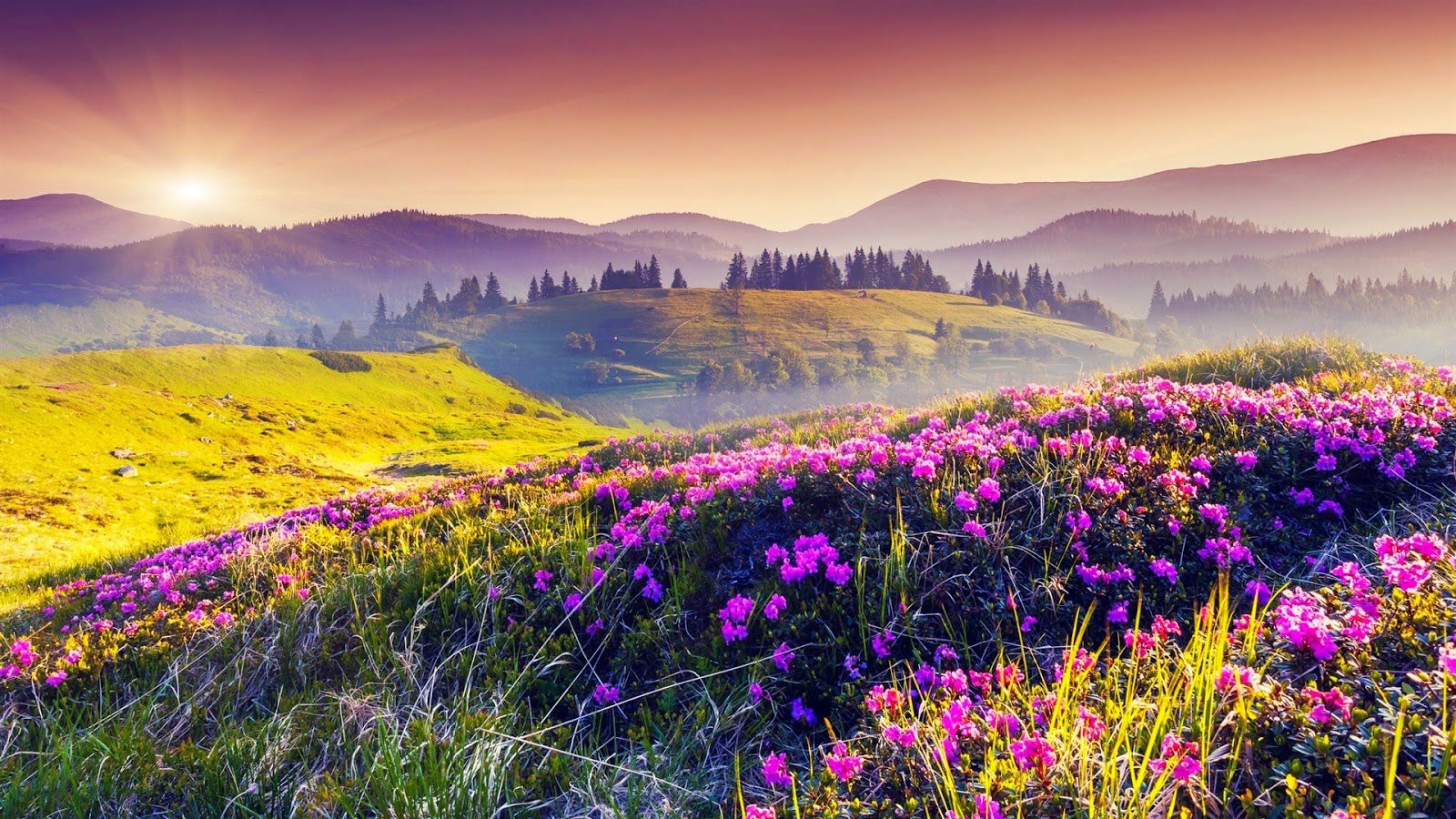 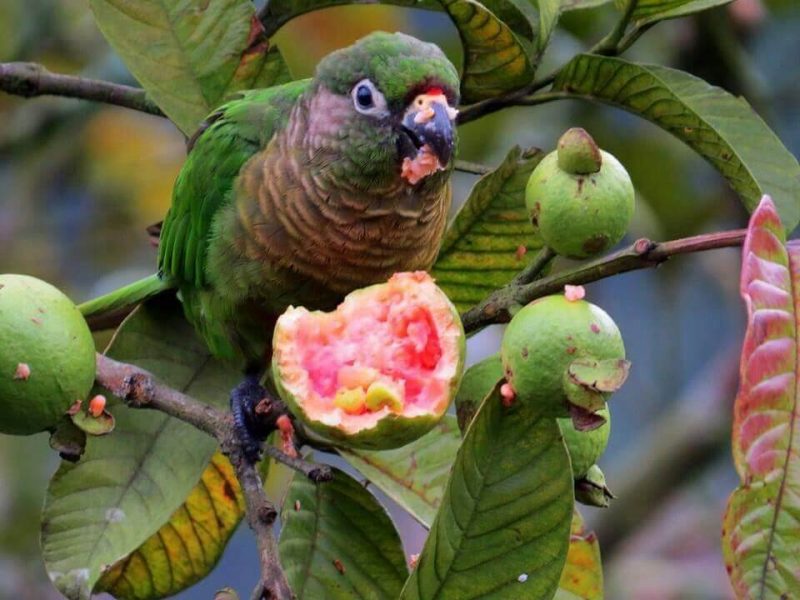 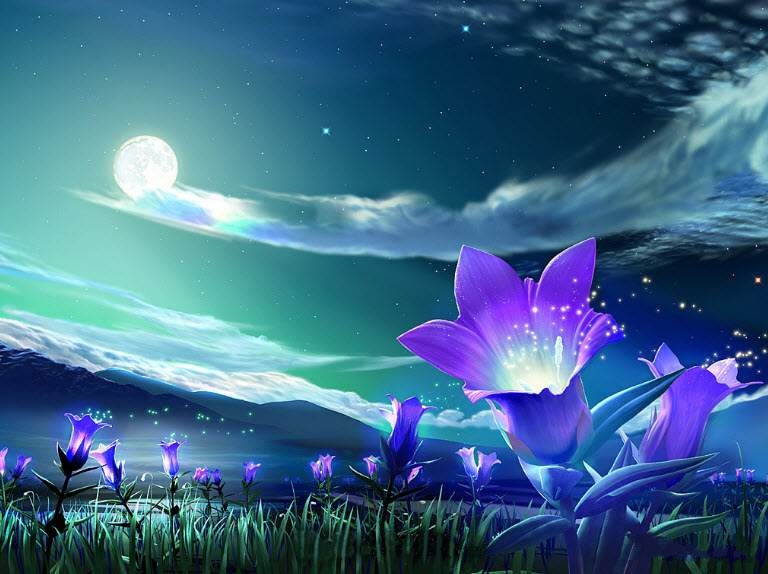 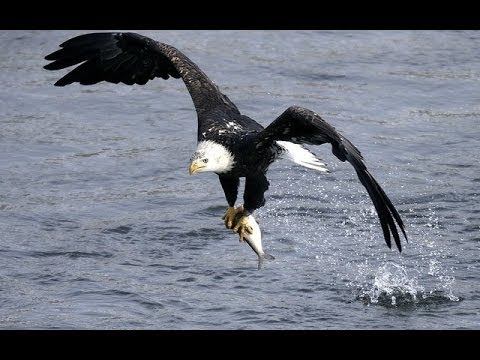 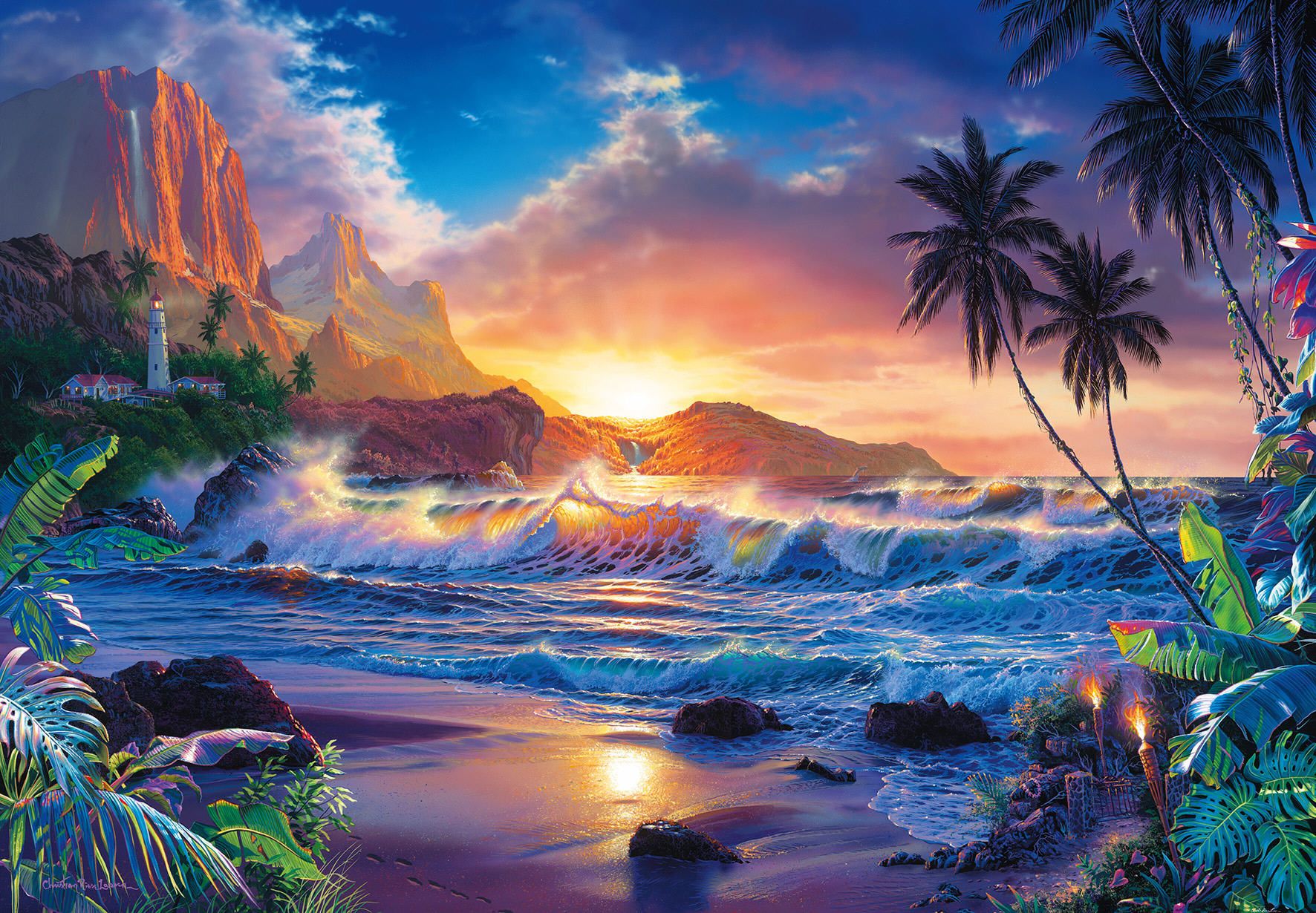